Peru Water Resources and Disasters
Utilizing NASA Earth Observations to Develop a Comprehensive Water Budget for the Asunción district in Peru
Grant Bloomer
Azeb Shewago
Michael Mullins
Sarah Medley(Project Lead)
Kieran Blakemore
Jordan Bates
Scott Arnette
Background Information
In rural areas of Peru, only about 65% of residents have access to satisfactory water resources

Only 37% of residents have access to satisfactory sanitation facilities

45,012 people affected by flooding in Peru
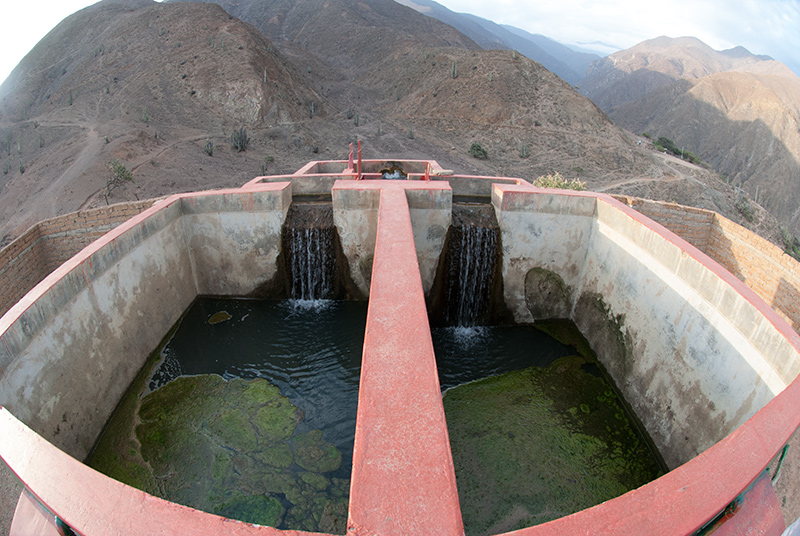 Source: Water for People
[Speaker Notes: Source: http://www.waterforpeople.org/making-a-difference/peru]
Study Area
Asunción District, Cajamarca Province, Cajamarca Region of Peru
Community Concerns
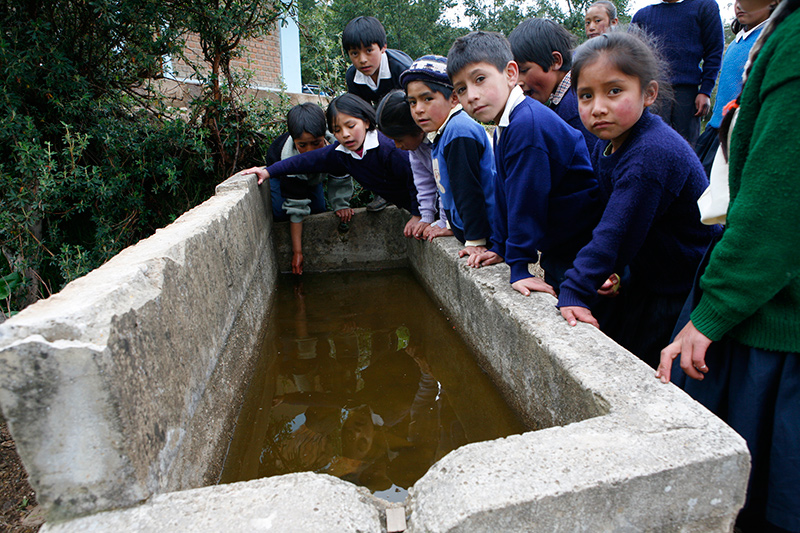 Inadequate Water Resource Management Systems

Limited in-situ data

Inadequate water resource and flood risk management plans

Partners:

Water For People

Instituto Nacional de Defensa Civil del Peru (INDECI)
Source: Water for People
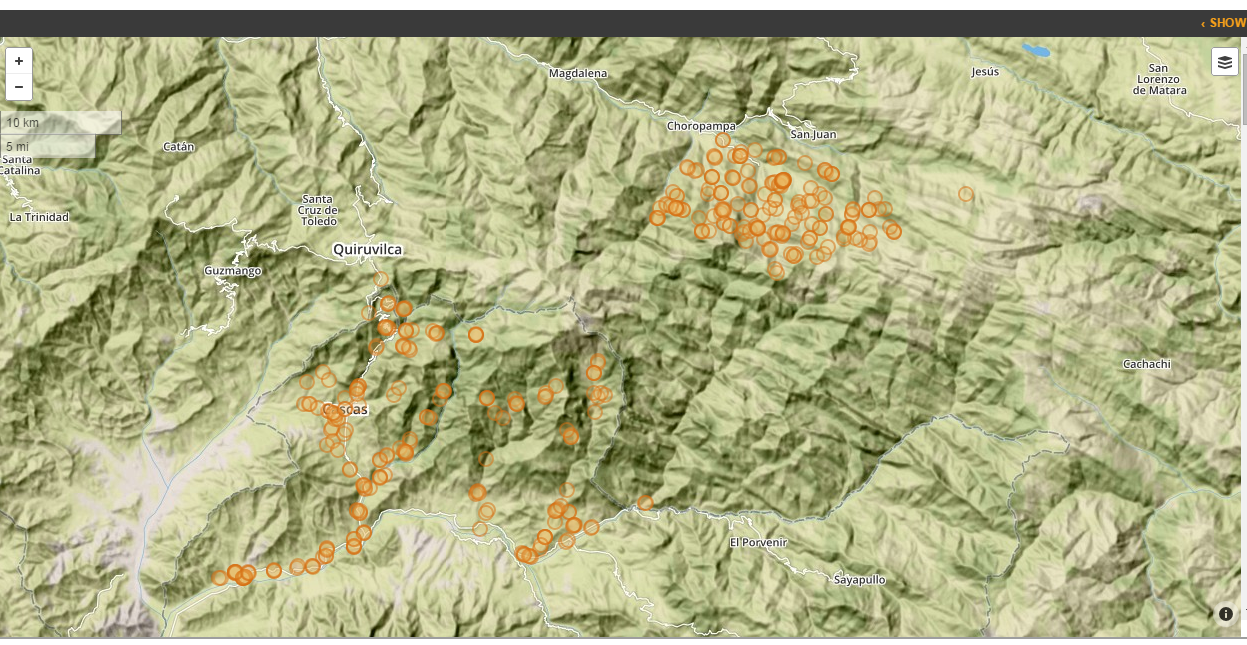 Source: Water for People and Akvoflow
[Speaker Notes: Source: http://www.waterforpeople.org/making-a-difference/peru and http://wfp.akvoflow.org/]
Objectives
Build a SWAT model for the Jequetepeque river watershed to study the hydrological processes in the study area

Help develop a comprehensive water resources inventory and datasets for the Asunción district

Transfer the knowledge to build, calibrate, and validate SWAT models through provided tutorials and tools to partners

Identify preliminary models and data to estimate the flood risk assessment and research best prediction models
Source: Juan Francisco (Water for People)
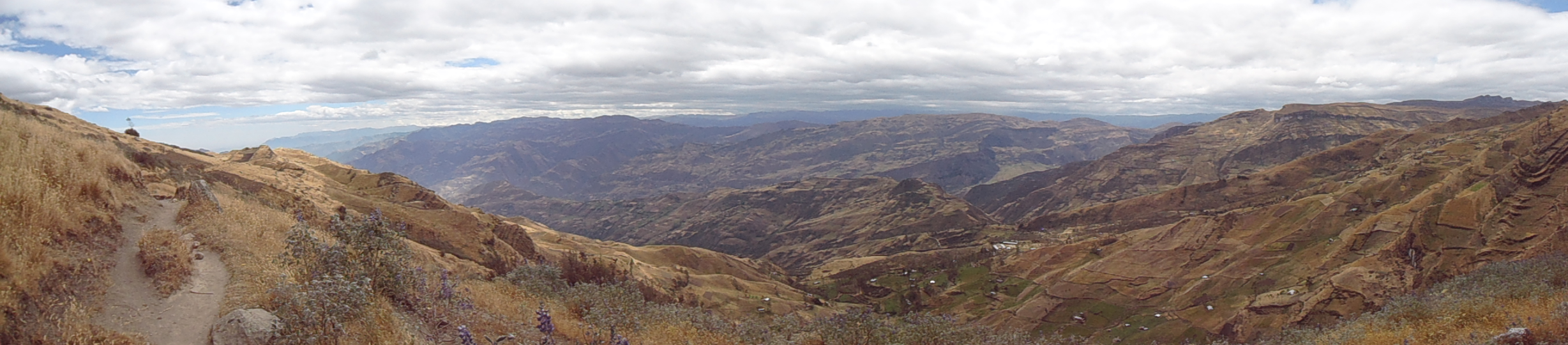 Aqua
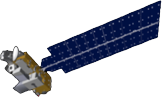 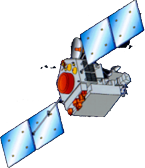 TRMM
NASA Earth Observations
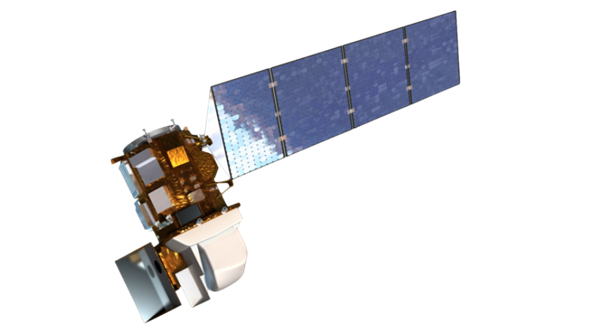 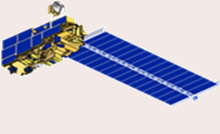 Acquisition & Processing
[Speaker Notes: Acquisition
Elevation data collected from ASTER, a satellite used to produce digital elevation models using infrared cameras.
Soil inputs to SWAT collected from the Food and Agriculture Organization of the UN’s Digital Soil Map of the World.
Land use and land cover derived from NASA’s MODIS instrument on board the TERRA and AQUA satellites.

Processing
SWAT functions as a continuous simulation of watersheds.
Simulation of the watershed is separated in the land phase, controlling the amount of sediment loadings, and the routing phase, the actual water movement of water and sediments.
SWAT reads observed data based on monthly statistics and creates simulations of water flow.]
Analysis
Sensitivity analysis



Calibration 



Validation
[Speaker Notes: Before final analysis of the model is performed, sensitivity analysis, calibration and validation occur.
Sensitivity analysis helps determine which variables affect the SWAT model most when changed.
Calibration adjusts variables within the SWAT model along with actual observed data to create a more accurate model.
Validation verifies the model’s accuracy by comparing the results with a separate data set than what was used for calibration.
This analysis of data helps to create a more accurate representation of the water model being studied.

Work in progress]
Results
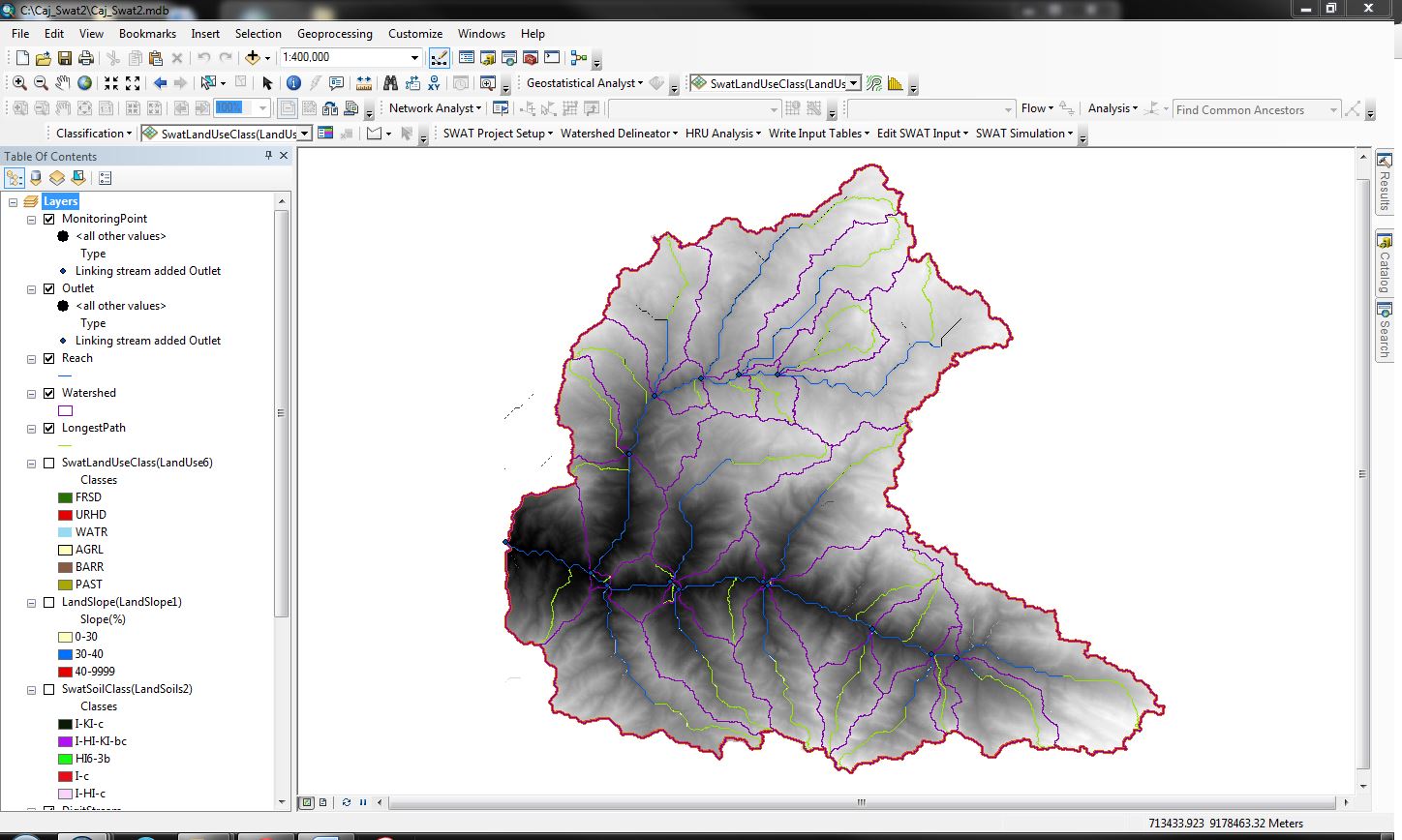 Supervised Land Classification
Watershed Delineation
[Speaker Notes: Discussion
Necessary models and data to estimate the flood risk assessment were identified. The final maps, models, datasets and tutorials developed in this project will enable Water For People and the Peruvian government to improve water management programs. 

Work in progress

Needs Legend and North Arrow]
Results
Results: Flood Areas
Potential Application of Results
Disaster Management
Environmental Projects
Flood Risk Assessment
Agriculture
Conclusions
The final results can be used to serve as decision support tools in Water for People’s projects in Peru.  

Tutorials developed can be used to assist other regions facing similar challenges.

In the future, flood models will be developed for the located flood risk areas.
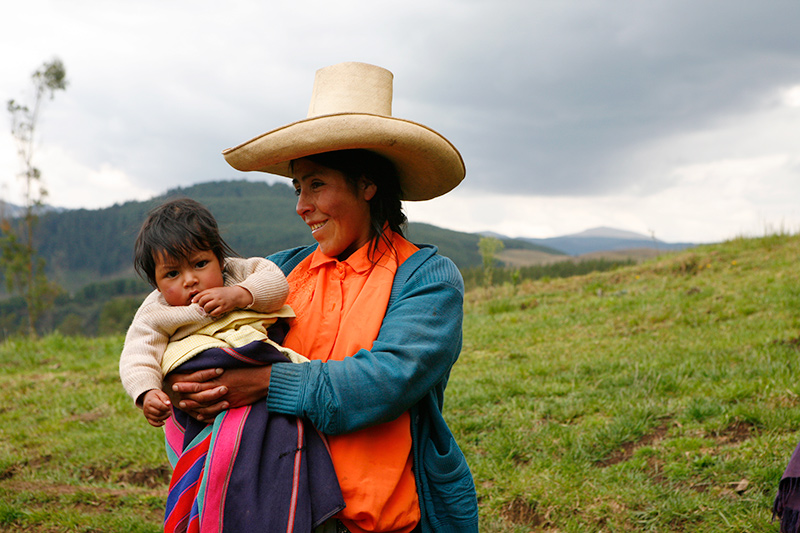 Source: Water for People
[Speaker Notes: Source: http://www.waterforpeople.org/making-a-difference/peru]
Acknowledgements
Advisors
Dr. Kenton Ross (NASA DEVELOP National Science Advisor)

Partners
Water for People
Instituto Nacional de Defensa Civil del Peru (INDECI)

Others
Dr. Kenton Ross, NASA DEVELOP National Program (Science Advisor)
Dr. DeWayne Cecil, Global Science and Technology Inc. (Science Advisor)
Dr. Ryan Stewart (Virginia Tech)
Ms. Melanie Salyer, NASA DEVELOP Wise 
Steve Padgett-Vasquez (University of Georgia)
This material is based upon work supported by NASA through contract NNL11AA00B and cooperative agreement NNX14AB60A.